New Assessment Routines: Update for Parents
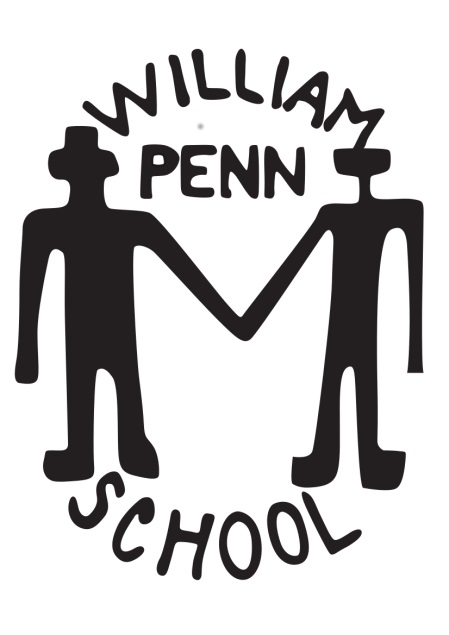 Contents
Why have levels been removed?

How are we working with our locality of schools?

What is happening at William Penn Primary School?

How are we tracking pupils progress during these changes?
Why have levels been removed?
Tim Oates
Please use the following link to listen to Tim Oates from Cambridge Assessment talking about the reasons behind changes to assessment in the new curriculum and rationale behind moving away from levels.

https://www.youtube.com/watch?v=-q5vrBXFpm0
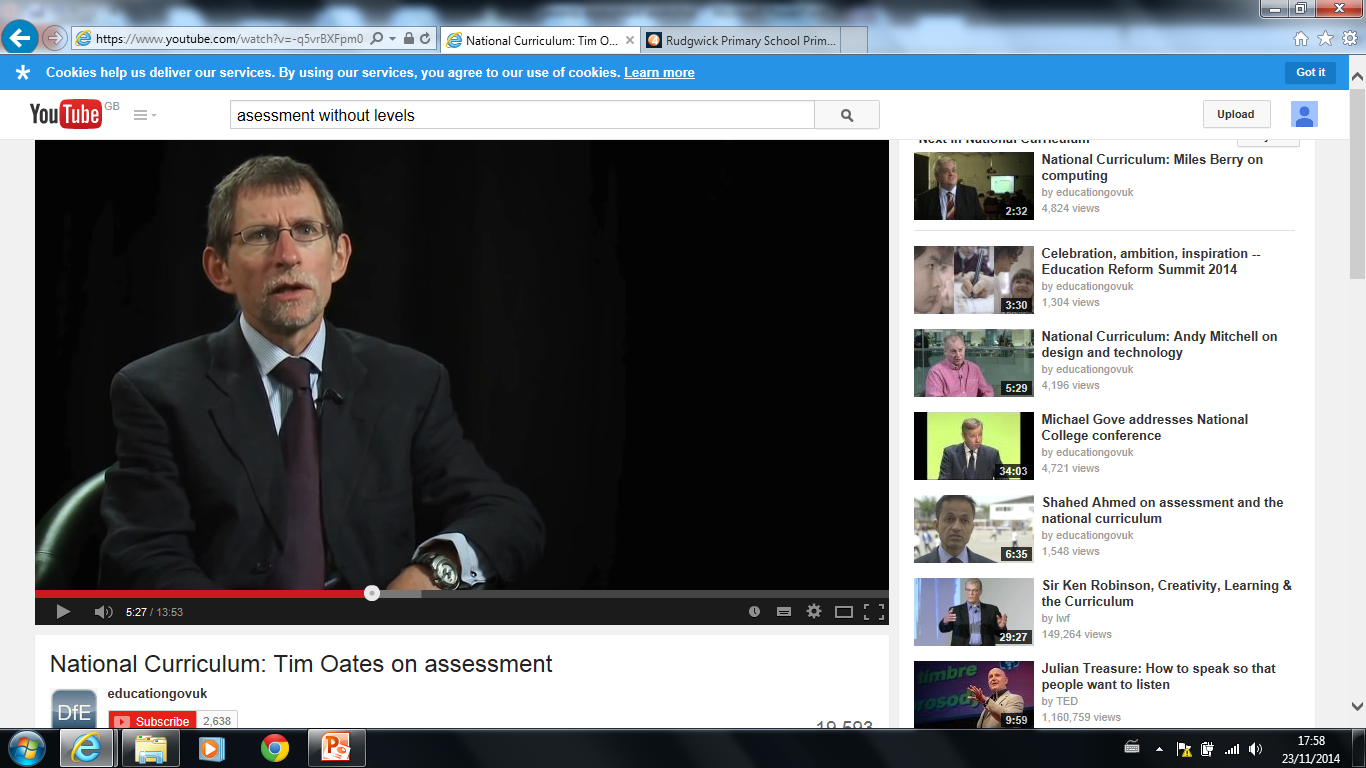 How are we working with our Locality Schools?
The schools in this locality that feed into The Weald Secondary School have a common core of assessment principles.

The principles behind effective assessment are not changing.
William Penn Principles of Assessment
Assessment is at the Heart of Teaching and Learning
 
Assessment provides evidence to guide and inform teaching and learning 
Assessment provides the opportunity for pupils to demonstrate and review their progress.
Peer and self-assessment are essential skills

Assessment Outcomes Provide Meaningful and Understandable Information for: 

Pupils in developing their learning 
Parents in supporting children with their learning 
Teachers in planning teaching and learning  
School leaders and governors in planning and allocating resources 
Government and agents of government
William Penn Principles of Assessment Ctd
Assessment is Fair and Honest 

Assessment is inclusive of all abilities 
Assessment is free from bias towards factors that are not relevant to what the assessment intends to address   
Assessment outcomes are conveyed in an open, honest and transparent way to assist pupils with their learning 
Judgments are made against national assessment guidelines
There are regular standardisation opportunities for all teachers
Assessment judgments are moderated by experienced professionals to ensure their accuracy 
There are regular opportunities for layered moderation within schools and across key stages
There are regular opportunities for locality group moderation for robust teacher assessment
There are regular opportunities for external moderation of teacher assessments
There are regular opportunities for teachers to engage in professional discussions about the whole child, in pupil progress meetings

Assessment is Ambitious
 
Assessment places achievement in context against nationally standardised criteria and expected standards 
Assessment embodies, through objective criteria, a pathway of progress and development for every child 
Assessment objectives set high expectations for learners
source of assessment information
Assessment should demand no more procedures or records than are practically required to allow pupils, their parents and teachers to plan future learning
A balance of assessment evidence should be used to make formative and summative judgments
Teachers’ in depth knowledge of pupils should allow them to make professional ‘best fit’ judgments
William Penn Principles of Assessment Ctd
Assessment is Appropriate

The purpose of any assessment process should be clearly stated 
Conclusions regarding pupil achievement are valid when the assessment method is appropriate (to age, to the task and to the desired feedback information) 
Assessment should draw on a wide range of evidence to provide a complete picture of student achievement 
Pupil conferencing and dialogue with children should be a valued source of assessment information 
Observation should be a valued source of assessment information
Assessment should demand no more procedures or records than are practically required to allow pupils, their parents and teachers to plan future learning
A balance of assessment evidence should be used to make formative and summative judgments
Teachers’ in depth knowledge of pupils should allow them to make professional ‘best fit’ judgments 

Assessment is Consistent

The results are readily understandable by all stakeholders. 
A school’s results are capable of comparison with other schools, both locally and nationally 
There are manageable and diagnostic IT recording and tracking programs which allow the analysis of assessment outcomes 

Assessment feedback should inspire greater effort and a belief that, through hard work and practice, more can be achieved.
What is happening at William Penn School?
Assessment in primary schools is changing rapidly in terms of processes and systems.
At William Penn we have changed our assessment routines to fit in with the new national curriculum (September 2014) and assessment guidance from the DfE.
We have adopted a new tracking system (which retains half termly assessments which we value).
We have purchased new materials to support accurate judgement of levels (Year 2 and Year 6) and end of year expectations for other year groups.
We have joined with the locality group of schools to moderate assessments across schools.
We are part of an inter-school discussion about focussing on the depth of children’s learning and understanding rather than the breadth (please see the following slides).
The future of Primary Assessment
Essentially the skills remain the same throughout the curriculum it’s about the depth of understanding and confidence in independent application of these skills in an increasing range of contexts.
What are schools expected to report to parents?
Ofsted do not have any predetermined view as to what specific assessment system a school should use. Inspectors’ main interest will be whether the approach adopted by a school is effective. They will be looking to see that it provides accurate information showing the progress pupils are making. The information should be meaningful for pupils, parents and governors.
How are we currently tracking pupil progress whilst these changes are implemented?
We are using an electronic system called Target Tracker.  The link below will tell you more about this system.
https://www.youtube.com/watch?v=UsZbHx64BpA&list=PLGQDvUMQngoHuuVZcDcMvXXZCH2TlJx08
What next?
We will continue to use our new software and develop new routines and practices to reflect national requirement and the context of the school.
We will consider how best to report this new data you as parents so that you can understand your child’s progress and attainment and how this has been measured.
If you have any questions arising from this, please speak to the headteacher who will be happy to explain further.